必修一
专题一第二单元
摩尔质量
宋传磊    9.11
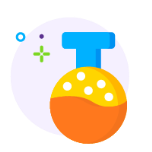 议一议
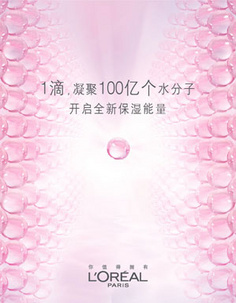 100亿个水分子真的很多很保湿吗？
一滴水（0.05g）中有多少水分子？
100亿个水分子质量为多少？
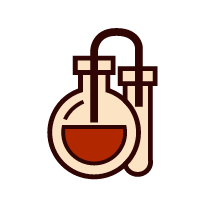 忆一忆
宏观                       微观
质量                     微粒数
物质的量
质量
物理量：

符号：

单位
n
m
克（g）
摩尔（mol）
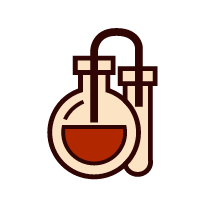 忆一忆
n
？
NA
NA
m
N
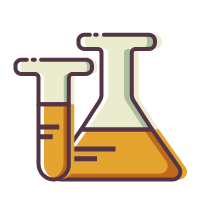 思一思
脑筋急转弯
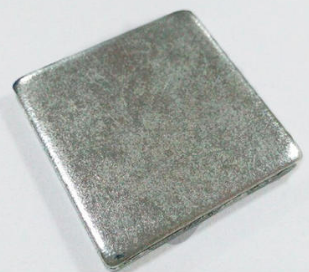 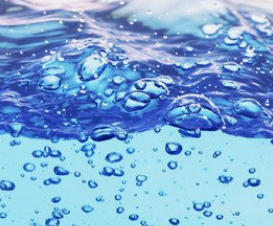 1kg的水和1kg的铁谁重？
一样重
那么1mol的水分子和1mol的铁原子呢？
1mol H2O重 18g          1mol Fe 重 56g
1mol Cu 重 64g            1molO2重 32g
1mol SO2 重？
64g
记一记
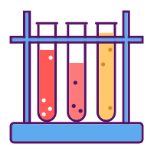 摩尔质量
符号：M
1）定义：
单位物质的量的物质所具有的质量。
类比：5m·s -1
2）单位:
g ·mol－1或g/mol
3）数值：
当物质的质量以克为单位时，摩尔质量在数值上等于该物质的相对原子质量或相对分子质量。
m =n·M
试一试
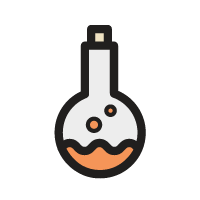 40g
1molCa2+的质量为                ，

Na2O2的摩尔质量为                 。

0.5molSO42-的质量为                。

1molH2O的摩尔质量为                ，

2molH2O的摩尔质量为                 。
 
1molO2含              个 O，质量为               。 
  
O原子的摩尔质量为                  。
78g/mol
48g
18g/mol
18g/mol
2 mol
32g
16g/mol
试一试
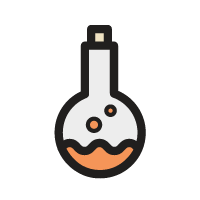 483 g Na2SO4•10H2O中所含的Na+和SO42-的物质的量各是多少？所含H2O分子的数目是多少？
（Na：23      S：32       O：16       H：1）
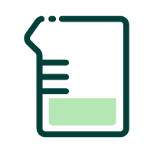 想一想
物质的量和摩尔质量
研究
化学反应的定量关系
直观
表达
有何关系?
化学反应方程式
记一记
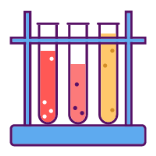 点燃
2H2+O2====2H2O
你能看出什么呢?
1）氢气和氧气在燃烧的条件下生成水
2）每两个氢气分子和一个氧气分子在
      点燃的条件下生成两个水分子
3）反应的质量比：   氢气：氧气：水
                                =    4   :   32   :   36
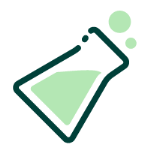 练一练
例：完全中0.10 mol NaOH，需要硫酸的物质的量是多少？所需硫酸的质量是多少？
由题意得：n(NaOH)=0.10  mol
解：
2NaOH+H2SO4=Na2SO4+2H2O
n(NaOH) : n(H2SO4) = 2：1
n(H2SO4) =0.05 mol
又m=n·M
m(H2SO4)=0.05mol×98g/mol=4.9g
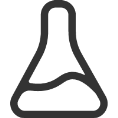 写一写
0.1 mol碳酸钙跟足量盐酸充分反应后，可制得二氧化碳物质的量是多少？消耗HCl的质量是多少？